Puzzle 1
Find!
Your turn: How much can you score?
animal
verb
transportation
food
furniture
verb
Score:
[Speaker Notes: I like BIG problems]
Find!
Perfect score!
animal
verb
transportation
food
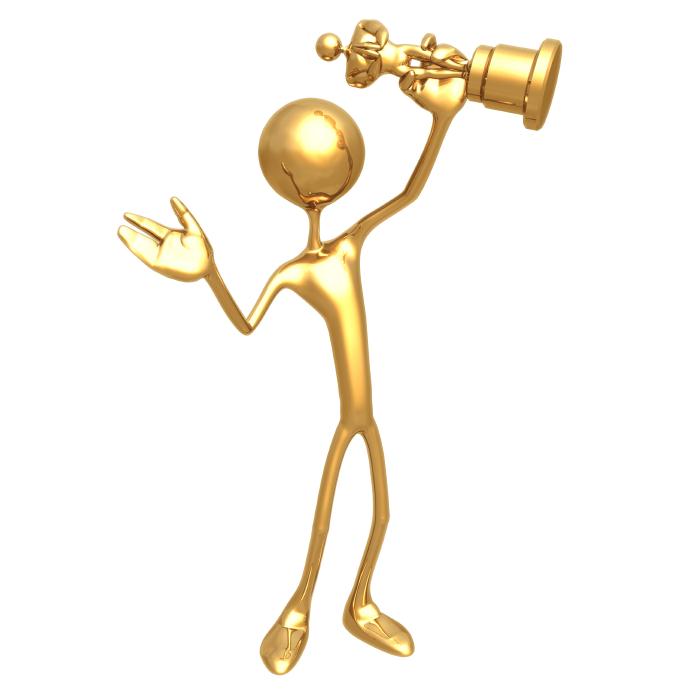 furniture
verb
Score: 18
[Speaker Notes: I like BIG problems]
Puzzle 2
Find!
Your turn: How much can you score?
object
game
clothing
verb
food
animal
Score:
[Speaker Notes: I like BIG problems]
Find!
Your turn: How much can you score?
object
game
clothing
verb
food
animal
Score: 15
[Speaker Notes: I like BIG problems]
Find!
Perfect score!
object
game
clothing
verb
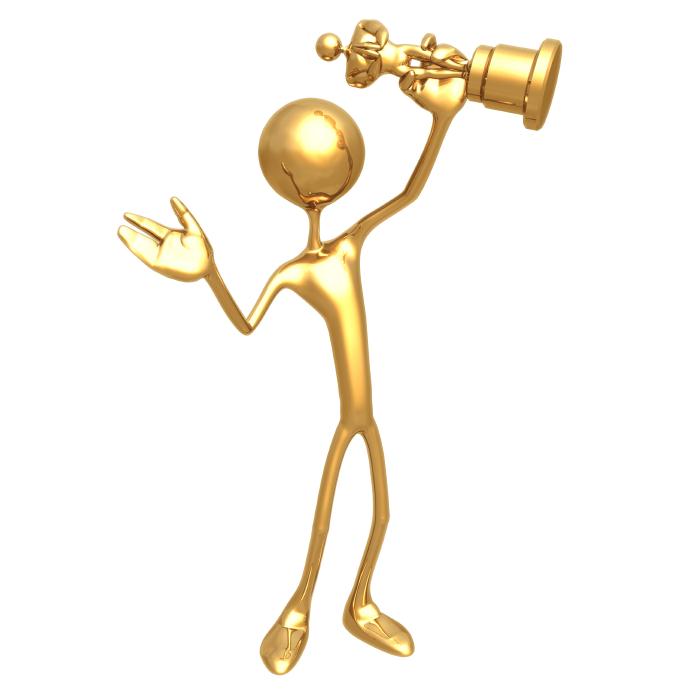 food
animal
Score:
[Speaker Notes: I like BIG problems]
Puzzle 3
Find!
Your turn: How much can you score?
animal
music
kitchen
animal
verb
nature
math
physics
Score:
[Speaker Notes: I like BIG problems]
Find!
Perfect score!
animal
music
kitchen
animal
verb
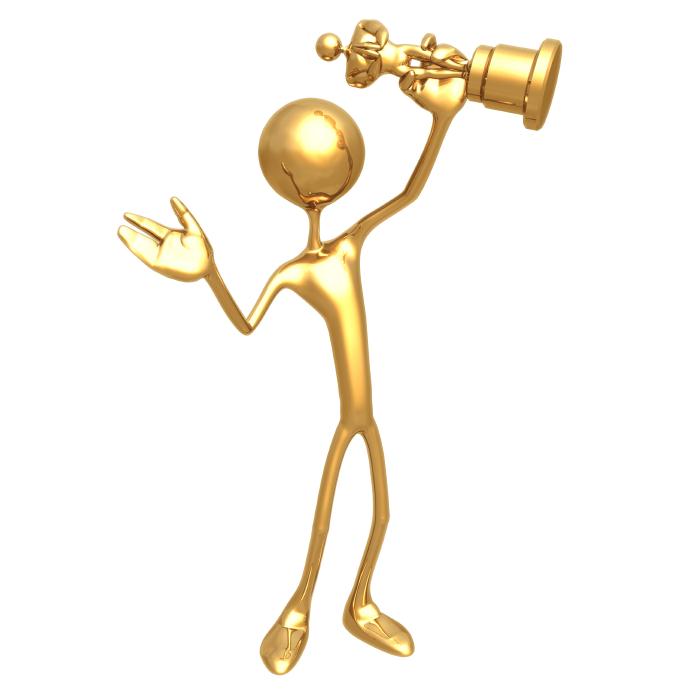 nature
math
physics
Score:
[Speaker Notes: I like BIG problems]
Puzzle 4
Find!
Your turn: How much can you score?
math
famous person
name
verb
object
place
Score:
[Speaker Notes: I like BIG problems]
Find!
Perfect score!
math
famous person
name
verb
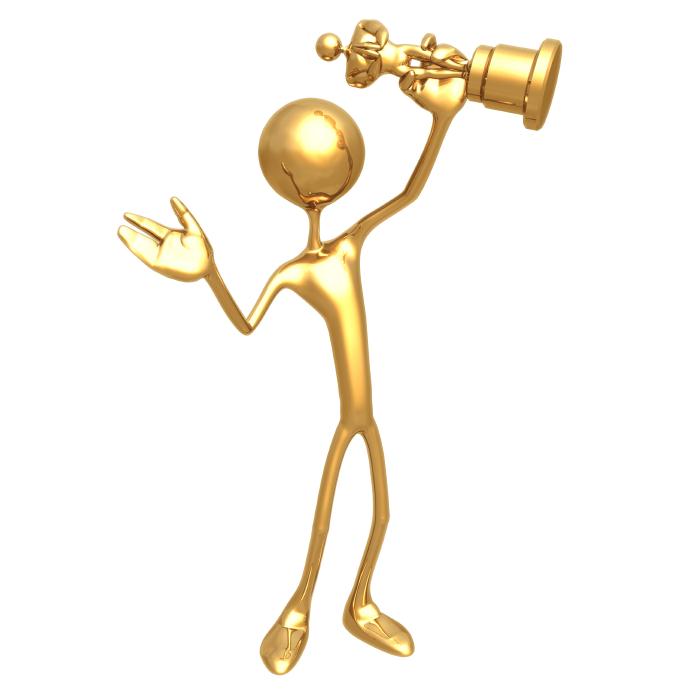 object
place
Score:
[Speaker Notes: I like BIG problems]